علوم اول ابتدایی
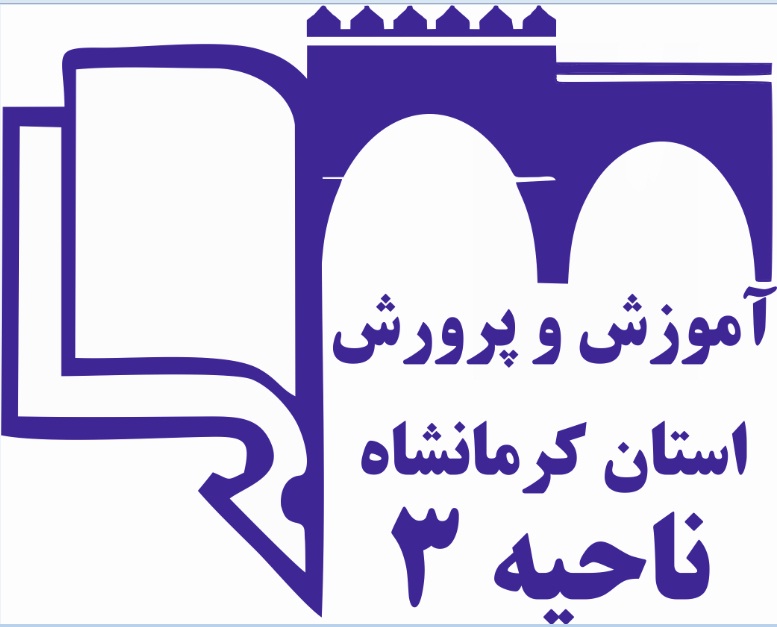 به نام خالق توانا
علوم اول ابتدایی
درس نهم

استان کرمانشاه
آموزش و پرورش ناحیه3

زهرا شاهمرادی
1399
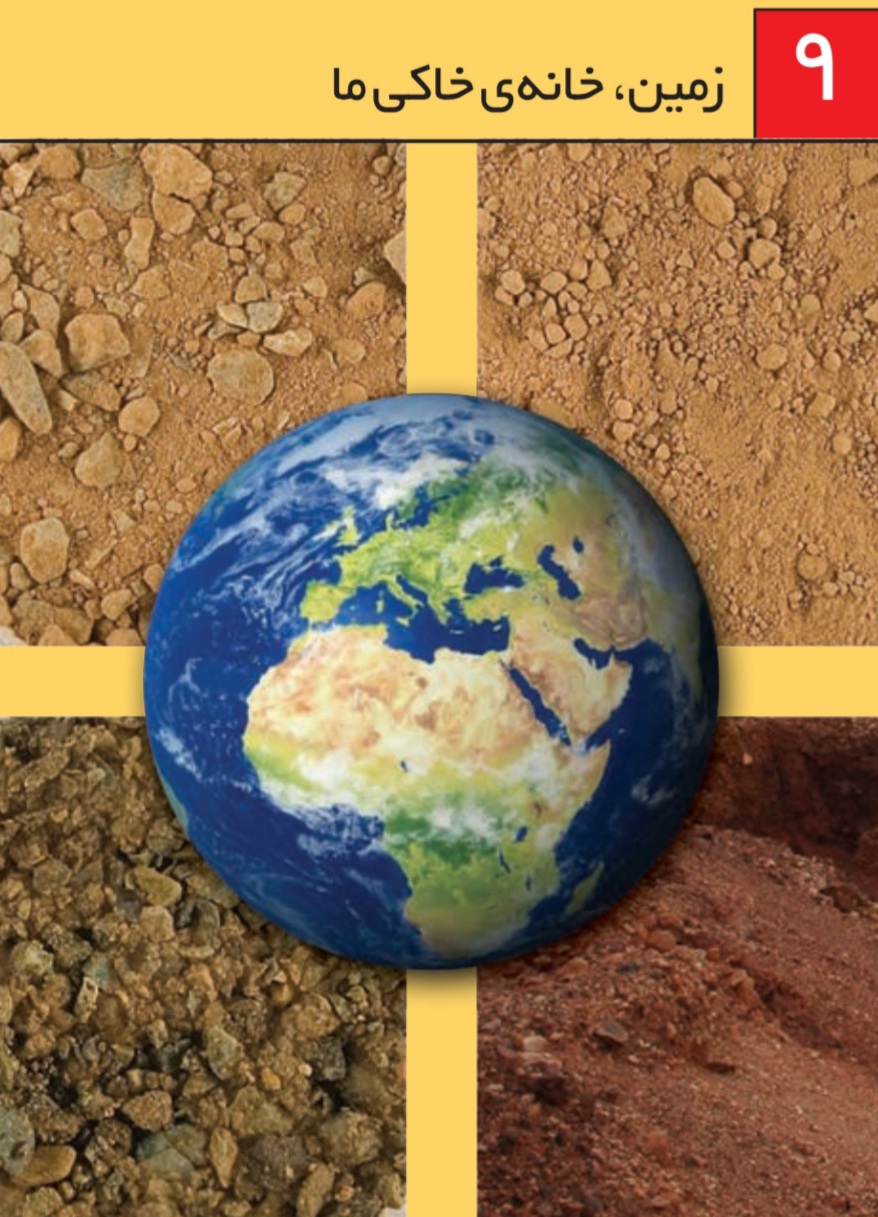 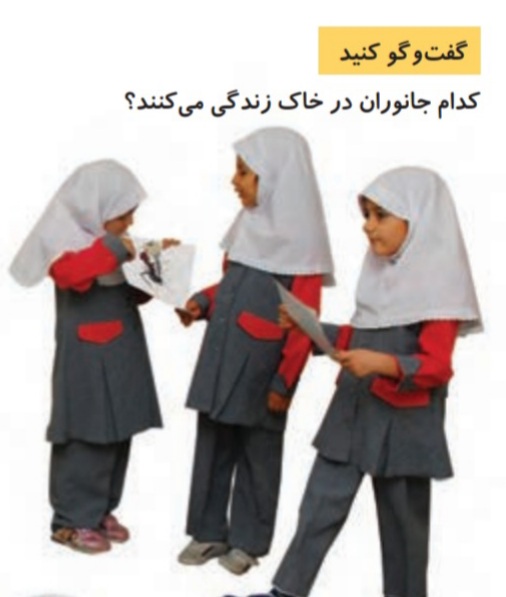 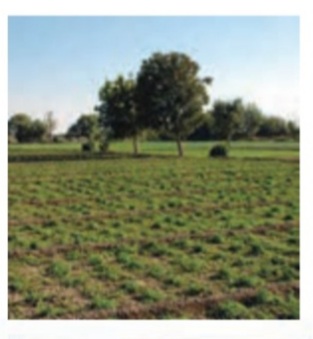 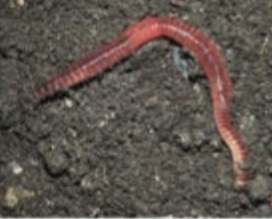 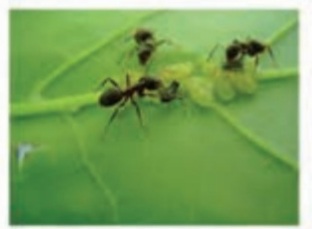 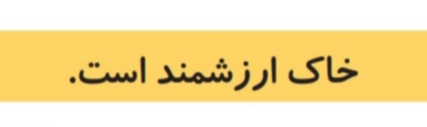 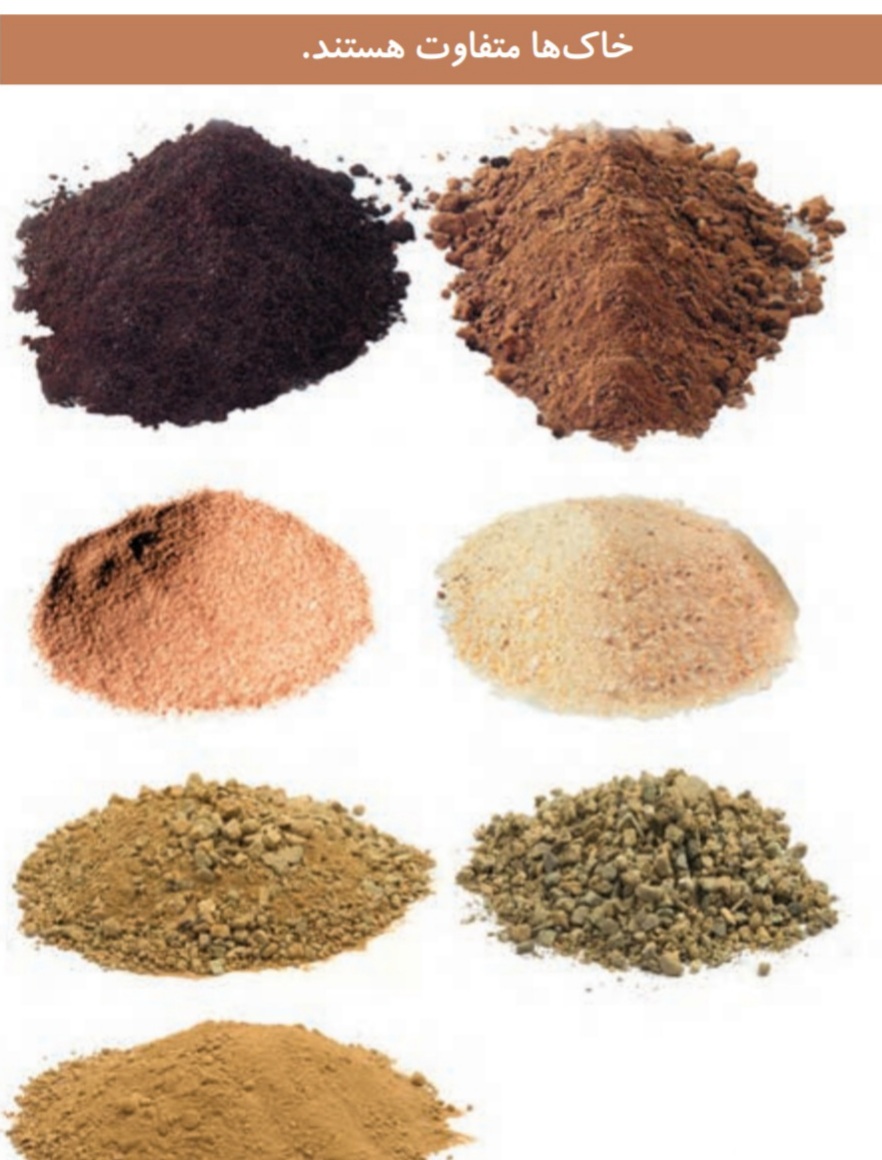 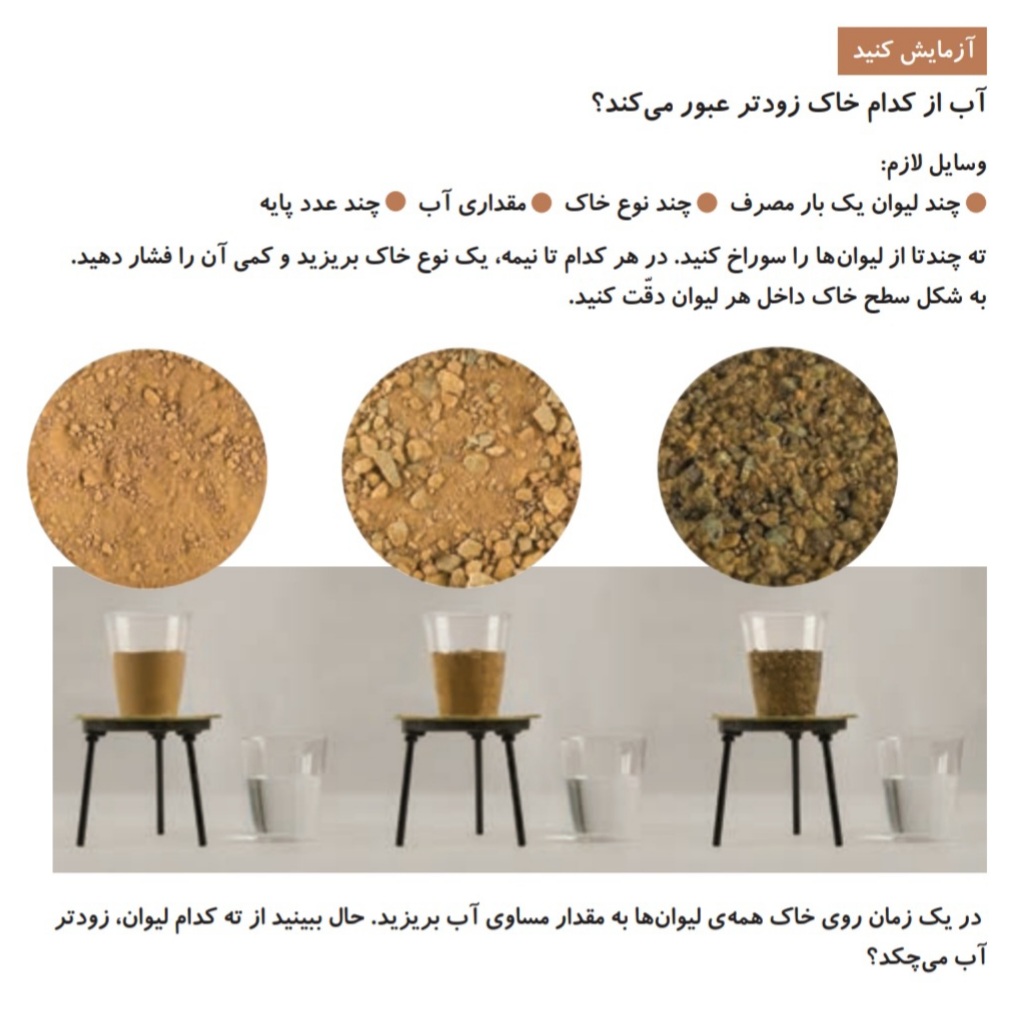 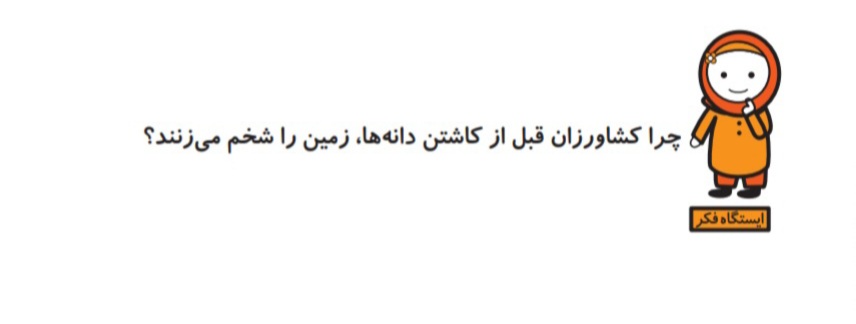 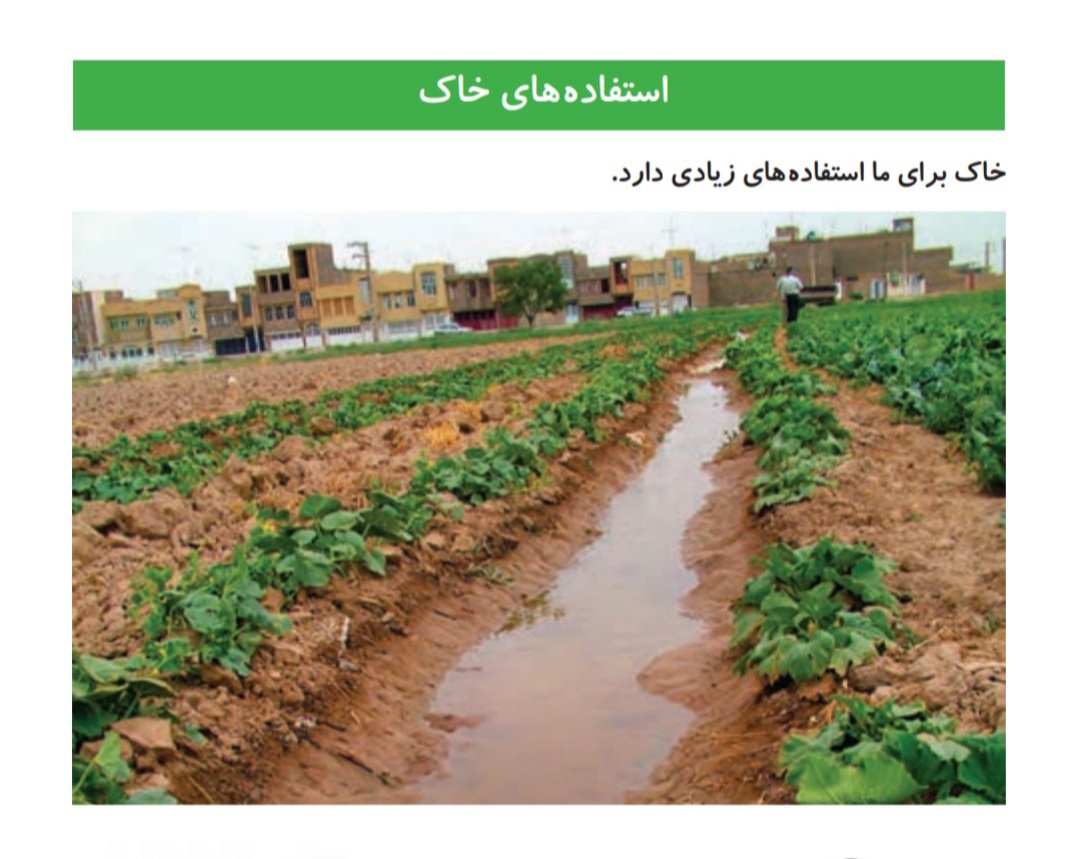 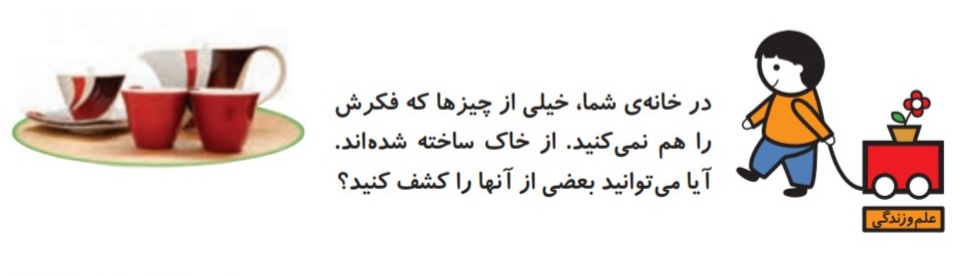 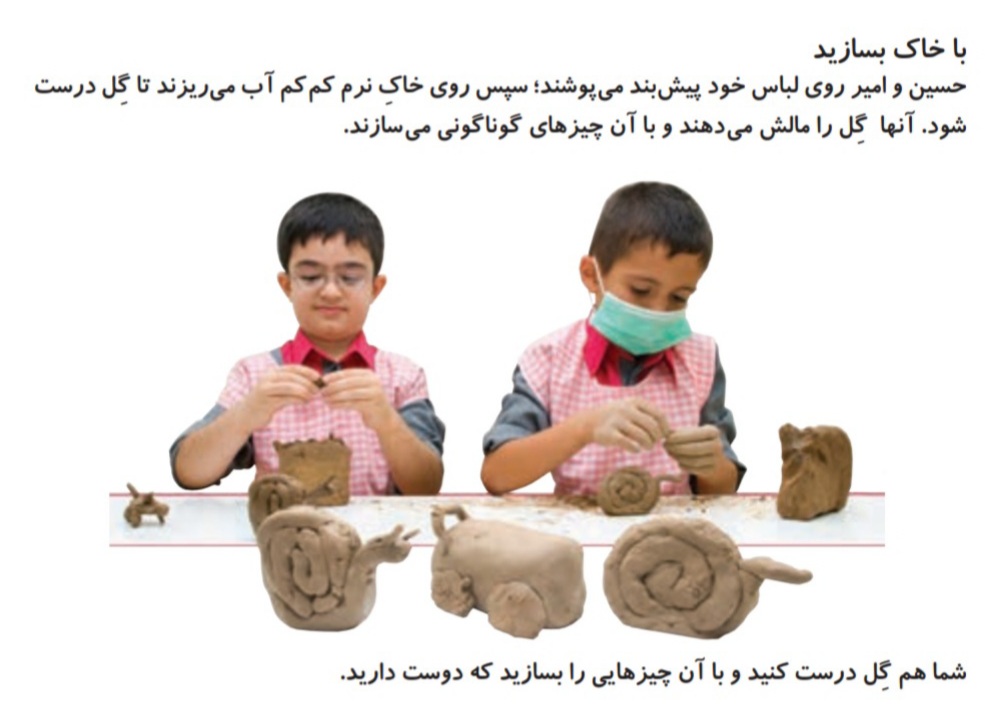 بچه های عزیزم
یکی از بزرگترین بناهای خاکی و تاریخی ایران کدام است؟

آیا می دانید در کدام شهر و استان قرار دارد؟
.
موفق باشید